Are Animals Allowed on Campus?
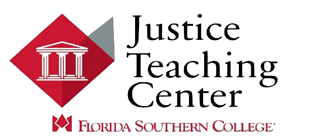 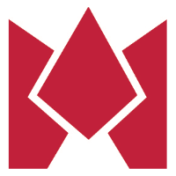 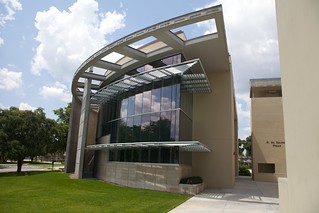 Justice Teaching Center for Civic Learning
What is a law?
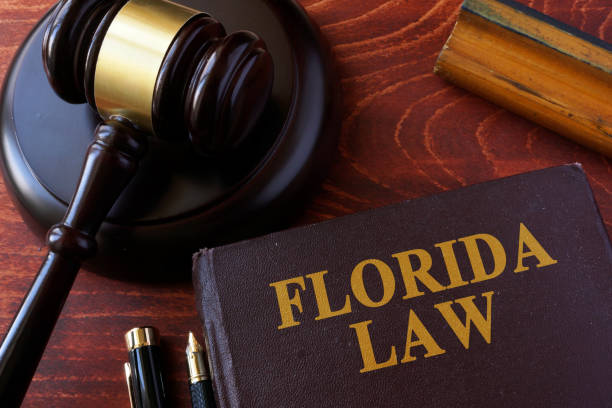 How are Rules Similar to Laws?
Examples of Laws
Section 828.12 (2), Florida Statutes:
	“A person who intentionally commits an act to any animal, or a person who owns or has the custody of any animal and fails to act, which results in the cruel death, or excessive or repeated inflection of unnecessary pain or suffering, or causes the same to be done, commits aggravated animal cruelty…”
Examples of Laws
Section 806.101, Florida Statutes:
	“Whoever, without reasonable cause, by outcry or the ringing of bells, or otherwise, makes or circulates, or causes to be made or circulated, a false alarm of fire, shall for the first conviction be guilty of a misdemeanor of the first degree, punishable as provided in s. 775.082, s. 775.083, or s. 775.084.”
Example of a Rule/ Ordinance
Section 15-83, Tampa Code of Ordinances:
	
“It is unlawful to deposit or cause to be deposited in any parking meter any slug, device, metallic or other substitute for a coin of the United States of America or to make any attempt thereof to defraud the city.”
What is the Supreme Law of the Land?
See Article VI
United States Constitution
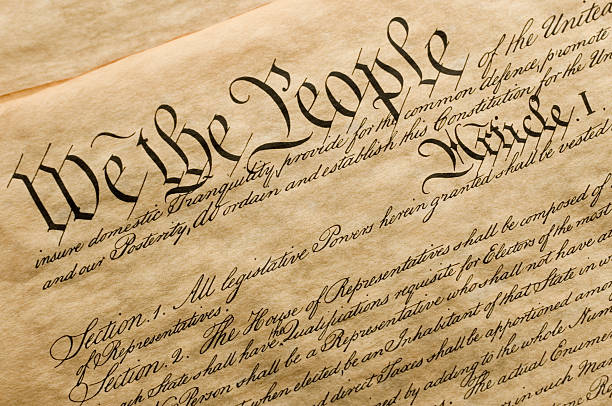 Separation of Powers
The Constitution separates the powers of government. What are the three branches?
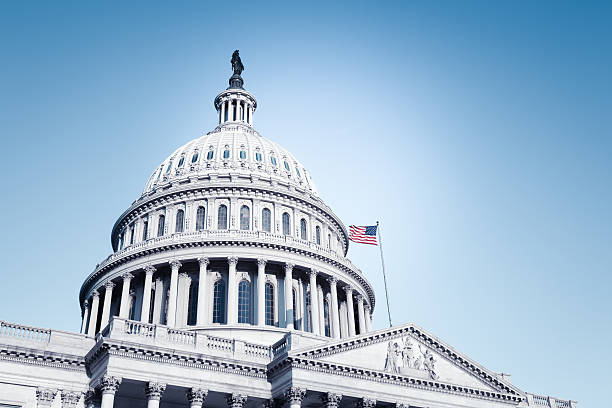 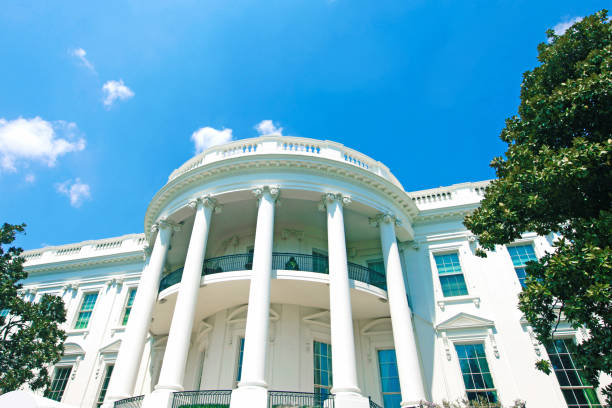 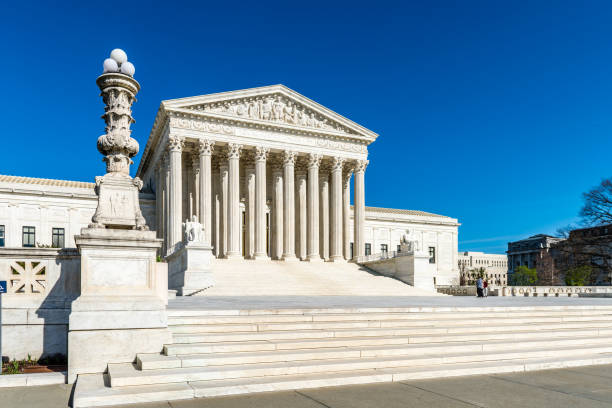 The Three Branches of Government
The Legislative Branch makes the laws.
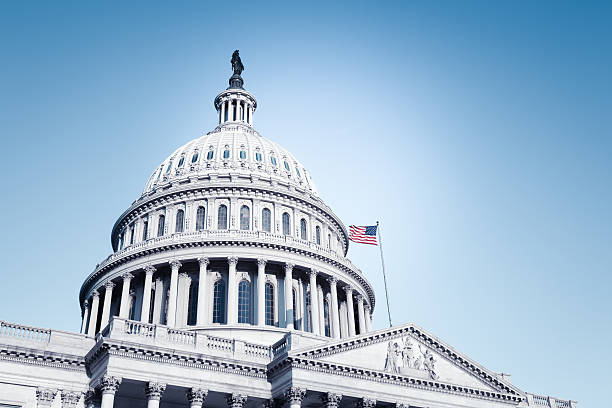 The Three Branches of Government
The Executive Branch enforces and  executes the laws.
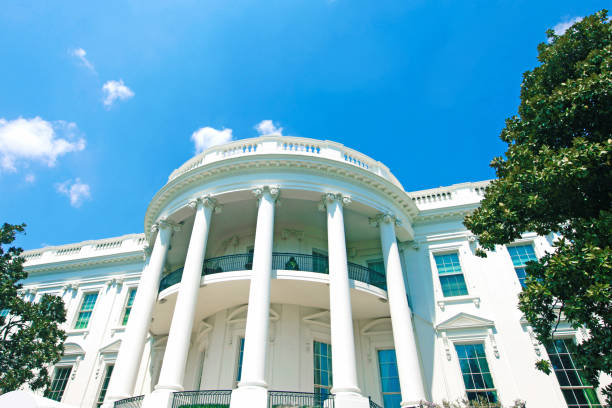 The Three Branches of Government
The Judicial Branch interprets and applies the laws.
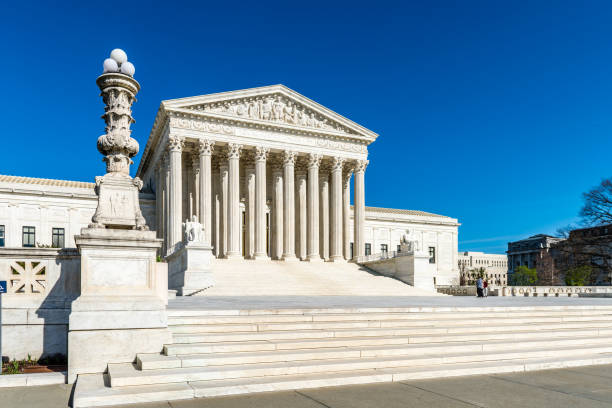 The Highest Law: the United States Constitution
Laws passed by the legislative branch cannot violate the United States Constitution.
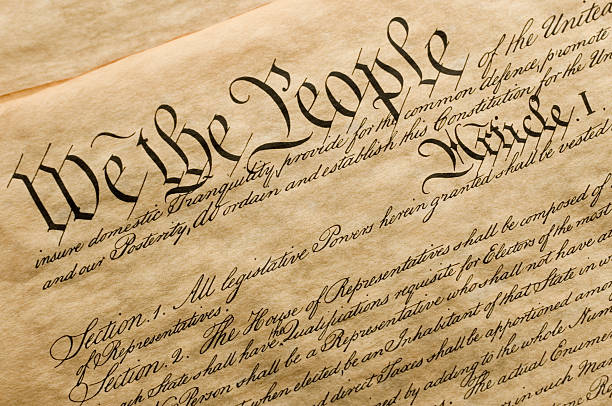 If a law violates the Constitution, it can be ruled as invalid
and unconstitutional.
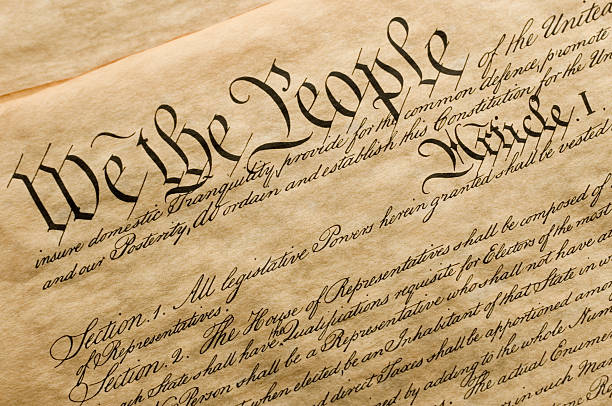 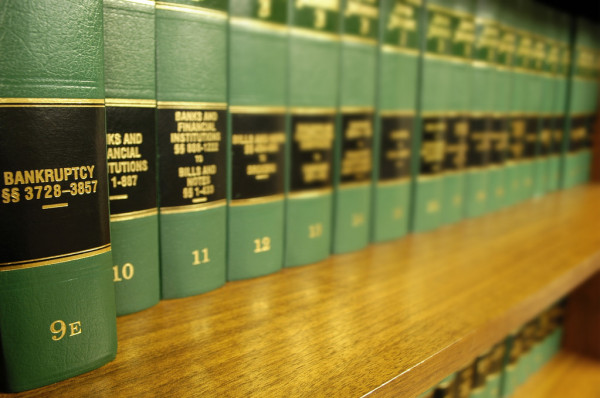 VS.
Consider the following proposed new rule for school:
No Animals are Allowed on School Grounds
What do you think of this rule?
Ask for responses from students.
Think about this….
What is the goal of this rule?

Will the rule create a better school?

Will the rule keep students safe?
Think about this…
Is the rule reasonable?

Is it clear and easy to follow?

What should the principal do if someone breaks the rule?
What do you think?
Is the rule fair?

Can the rule be applied to everyone equally?
Let’s Apply
Break the class into groups of five. 

Review each of the situations provided on the handout.  Discuss in your group and decide:

Does the situation break the rule?
How does the rule apply in each situation?
If the situation breaks the rule, what punishment is appropriate?
Situation #1:
A teacher would like to bring mice to school for a classroom science project.  The mice will be kept in a cage in the classroom.
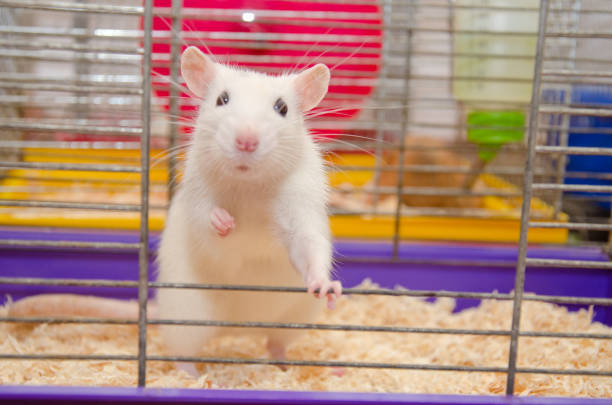 Situation #2:
A parent walks his/her child to school each morning with the family dog on a leash.  They walk onto school grounds to ensure that the child arrives safely.
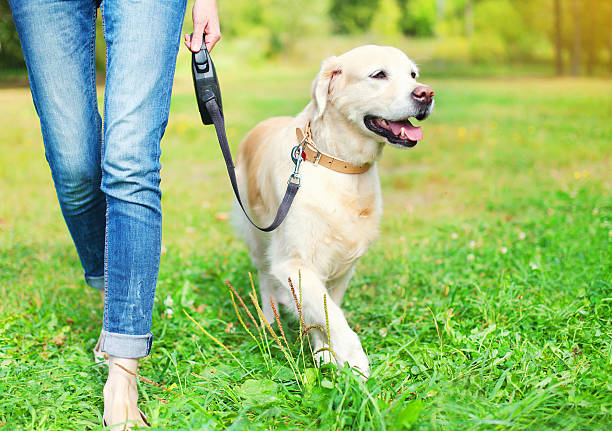 Situation #3:
A visually impaired student brings her service dog to school to help her move from class to class.
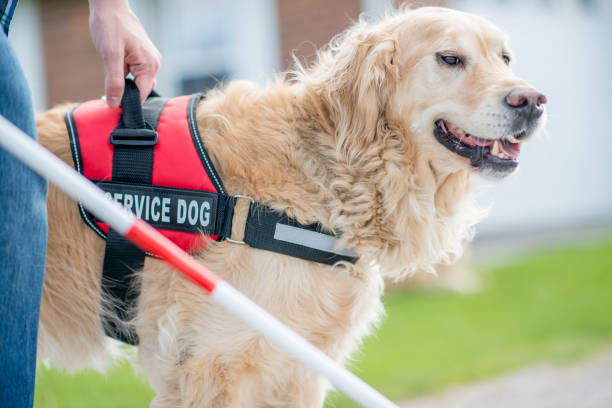 Situation #4:
A student brings a stuffed animal to school for show and tell.
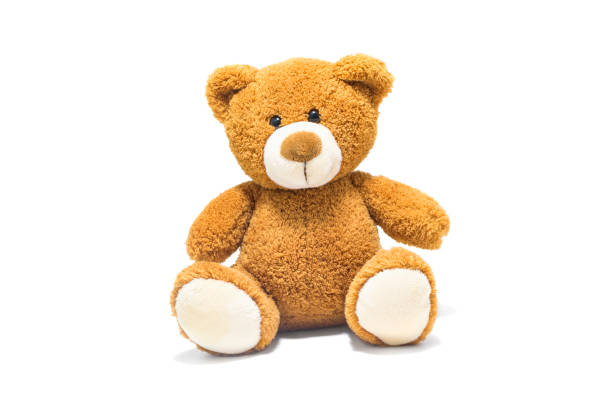 Situation #5:
A police dog enters campus with a police officer to investigate a crime.
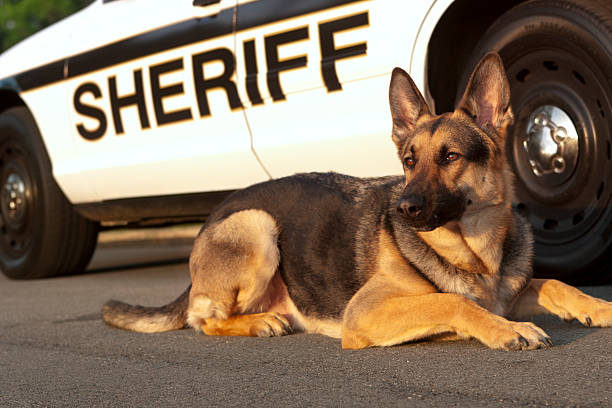 Situation #6:
A student brings a frog to school in his/her  lunch box to scare other students.
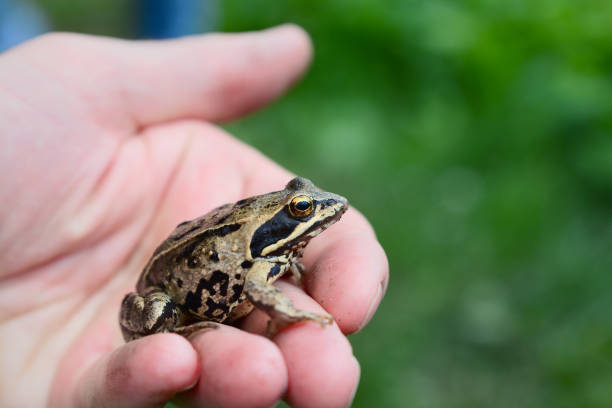 Situation #7:
A hungry, abandoned dog wanders on campus and a student feeds the dog leftovers from the cafeteria.
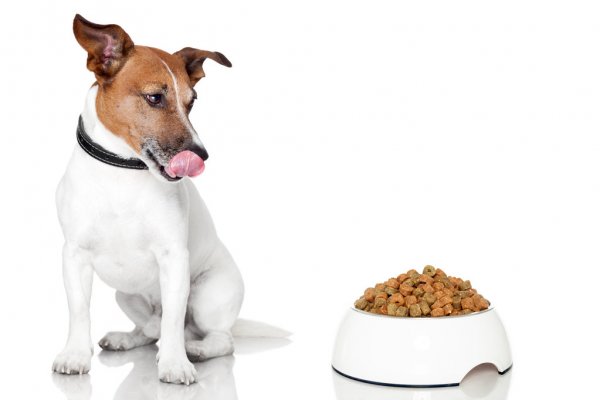 No Animals are Allowed on School Grounds
What do you think of this rule after you explored the situations?
Review the questions asked earlier:
What is the goal of the rule?

Will the rule create a better school?

Will the rule keep students safe?
What do you think?
Is the rule fair?  Can it be applied to everyone equally?

Should there be exceptions to the rule.  If so, what?

Should the rule be written differently?  How would you rewrite it?
Here is your opportunity:
Rewrite the rule so that it is:
fair and reasonable
clear and easy to understand
Post the rules around the room and discuss
Consider:
What would life be like in a school without rules? 
Discuss the role of the legislature in writing laws and the role of judges in interpreting and applying laws.